Liebe das Leben. 
Erlaube Dir Schwächen.Vertraue Deinen Stärken.Glaube an Dich!
reli-ordner.de
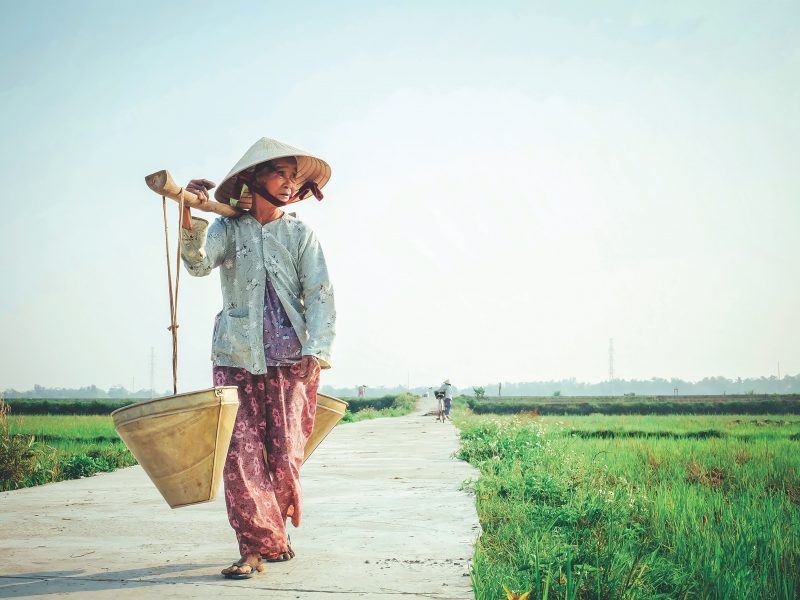 Eine Frau geht 
jeden Tag 
zum Fluss 
und holt Wasser.
nach der Geschichte „Der Sprung
 in der Schüssel“, 
Autor unbekannt
Foto: gemeinfrei
reli-ordner.de
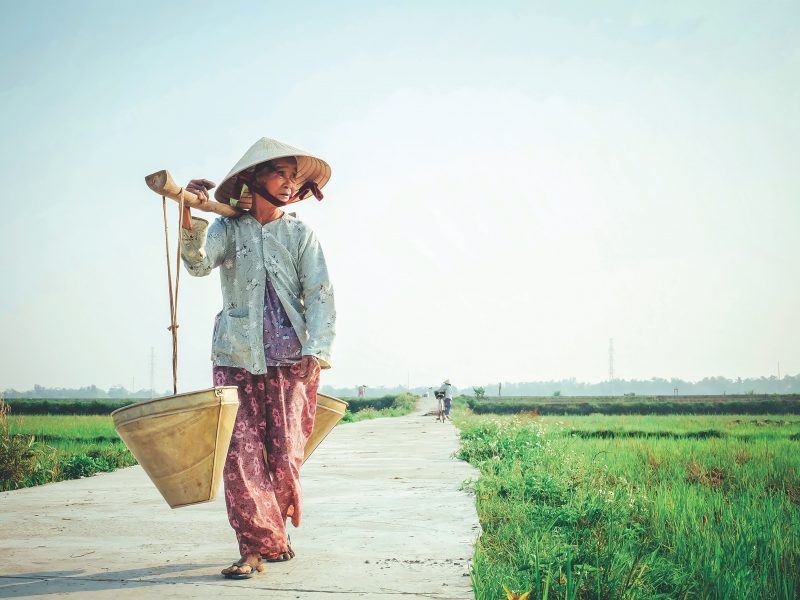 Sie trägt ein Joch
über den Schultern.
Daran hängen 
zwei Schüsseln.
reli-ordner.de
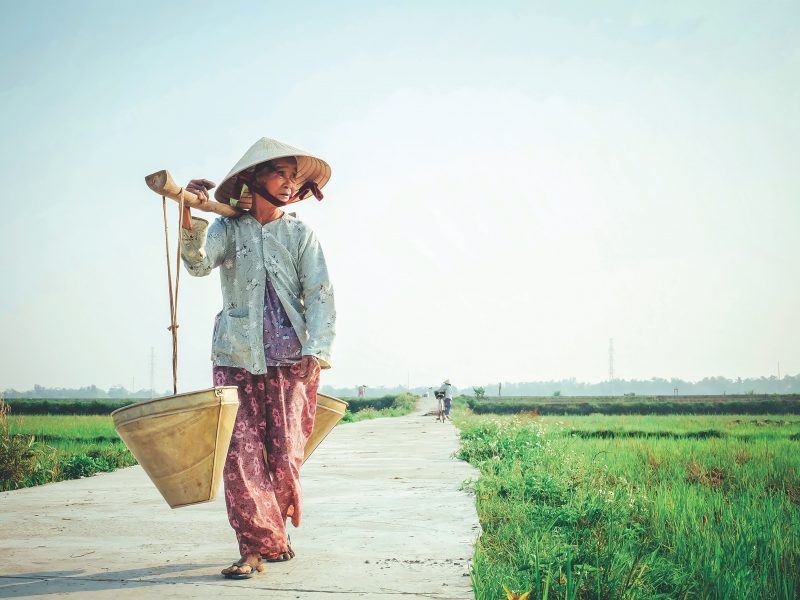 Eine Schüssel hat einen Sprung.
Die andere Schüssel
ist makellos.
reli-ordner.de
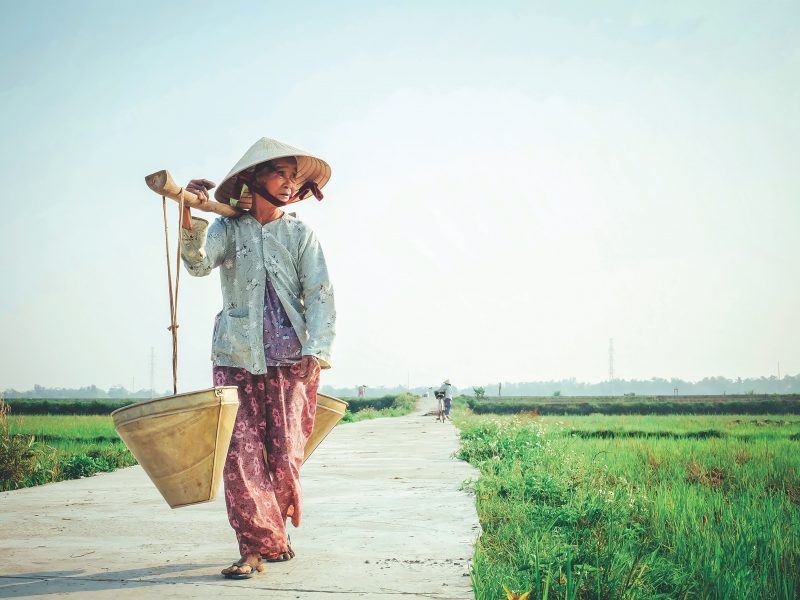 Die kaputte Schüssel verliert immer 
viel Wasser.
Die andere Schüssel bringt alles Wasser nach Hause.
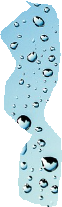 reli-ordner.de
Nach zwei Jahren sagt die kaputte Schüssel zu der Frau: „ Ich bin so traurig. Ich verschütte so viel  Wasser. Ich bin nicht zu gebrauchen.
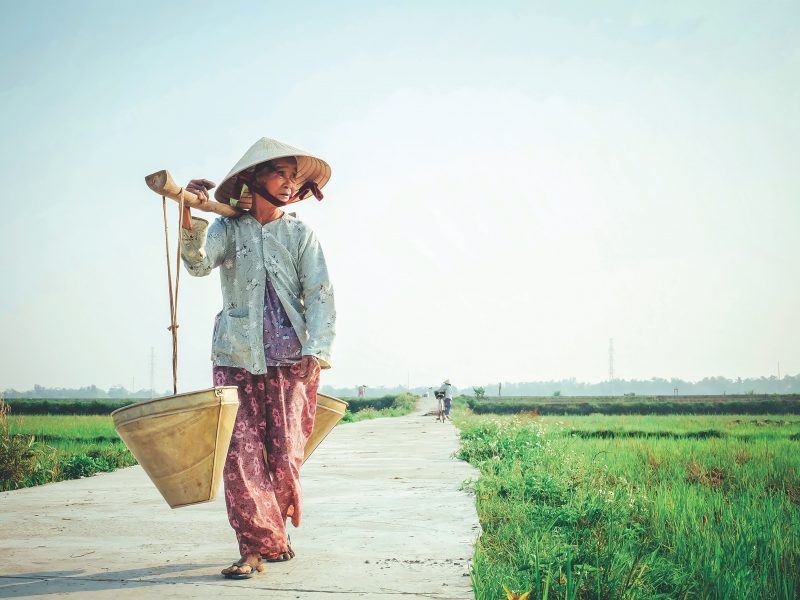 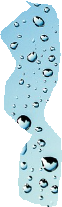 reli-ordner.de
Da sagt die Frau 
zur Schüssel: 
„Ich habe 
links und rechts neben dem Weg Blumen gesät. 
Doch schau:
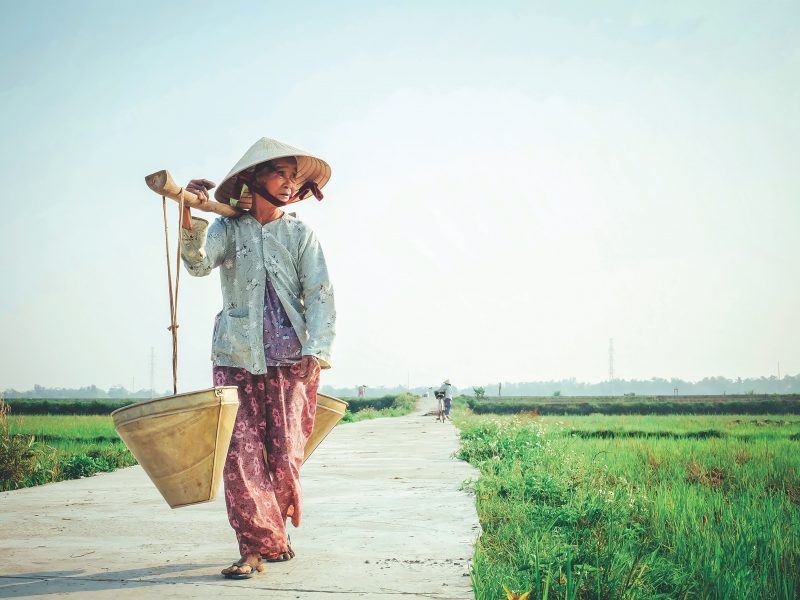 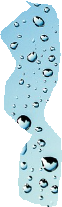 reli-ordner.de
Auf der Seite der heilen Schüssel sind keine Blumen gewachsen. 
Aber auf deiner Seite 
wachsen schöne Blumen 
und erfreuen alle Menschen, 
die hier vorbei gehen.
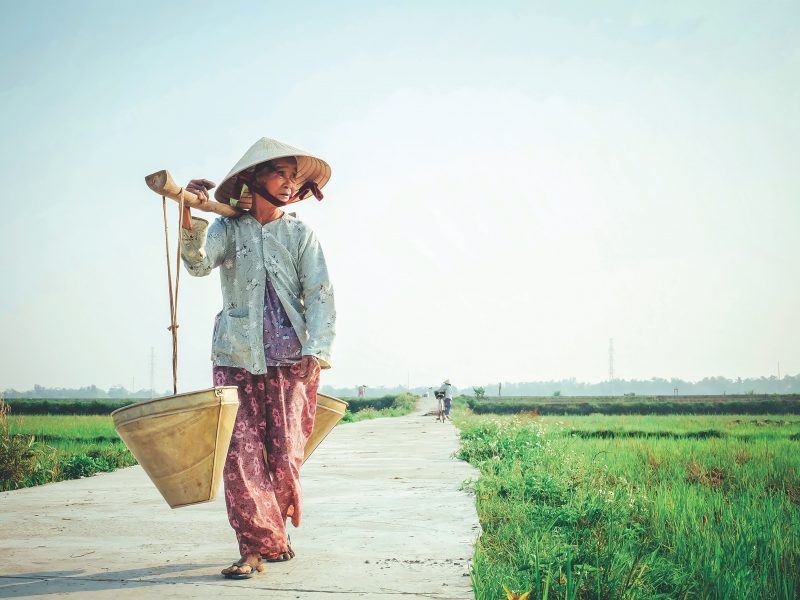 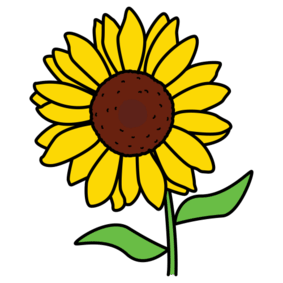 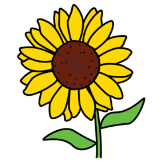 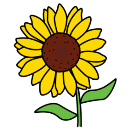 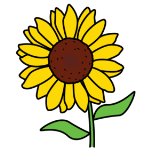 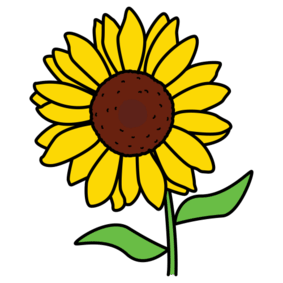 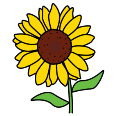 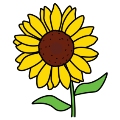 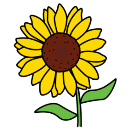 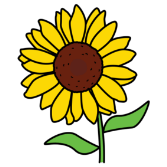 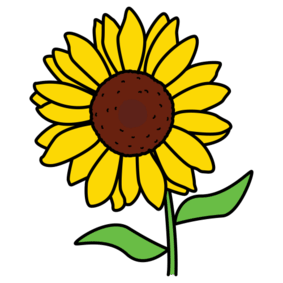 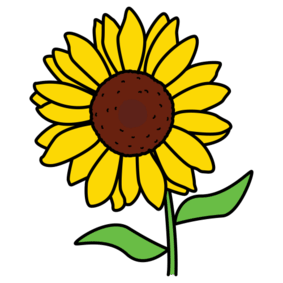 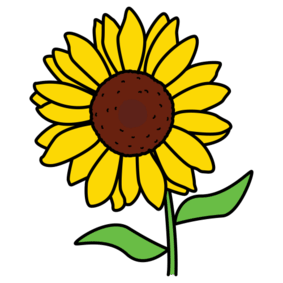 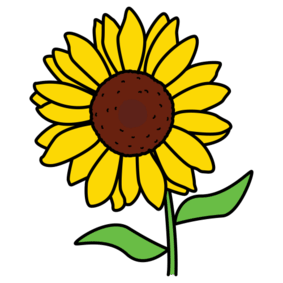 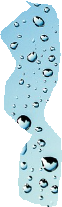 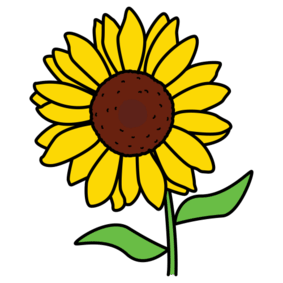 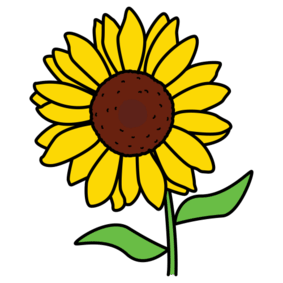 reli-ordner.de
Du hast die Blumen 
mit dem Wasser, 
das du verschüttet hast, gegossen.
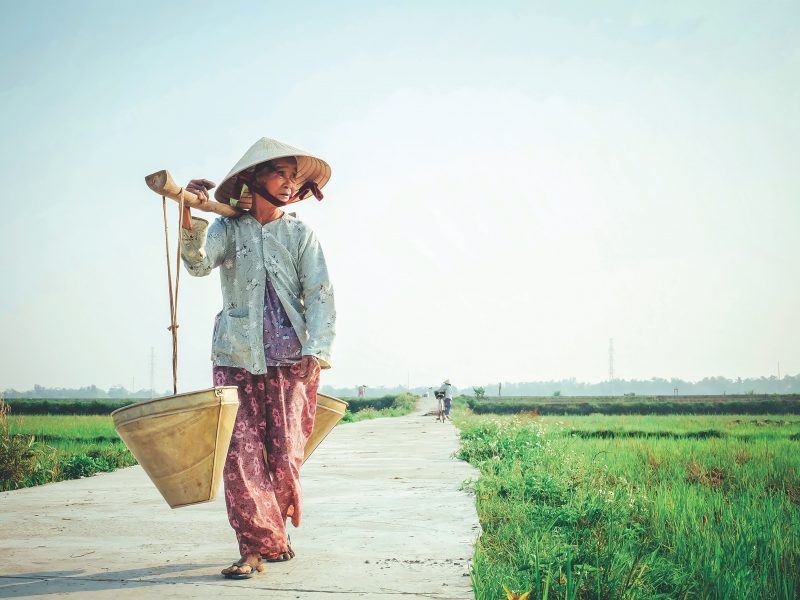 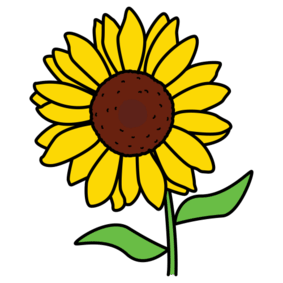 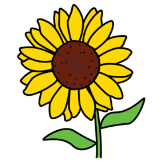 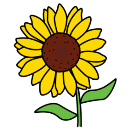 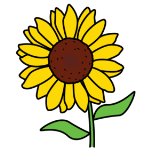 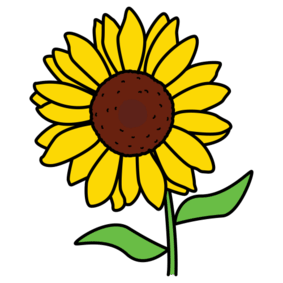 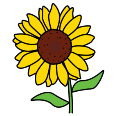 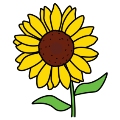 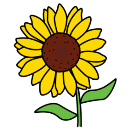 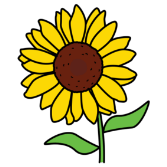 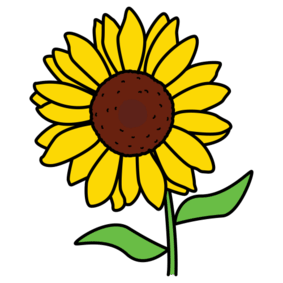 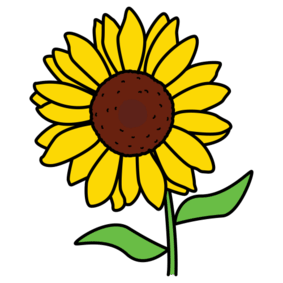 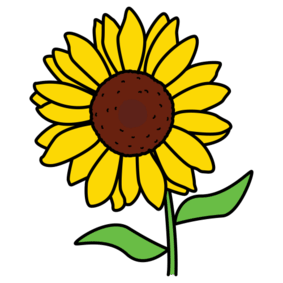 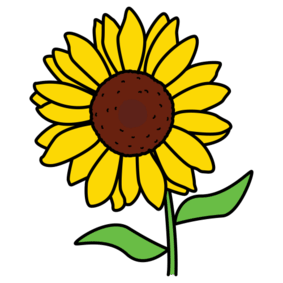 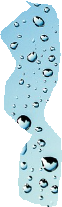 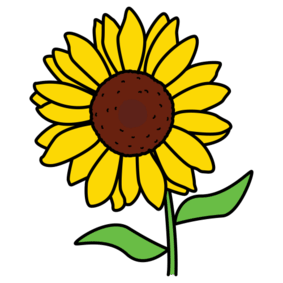 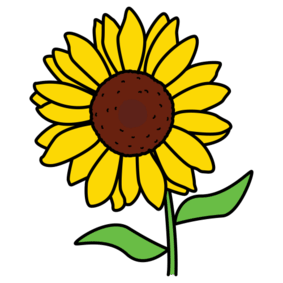 reli-ordner.de
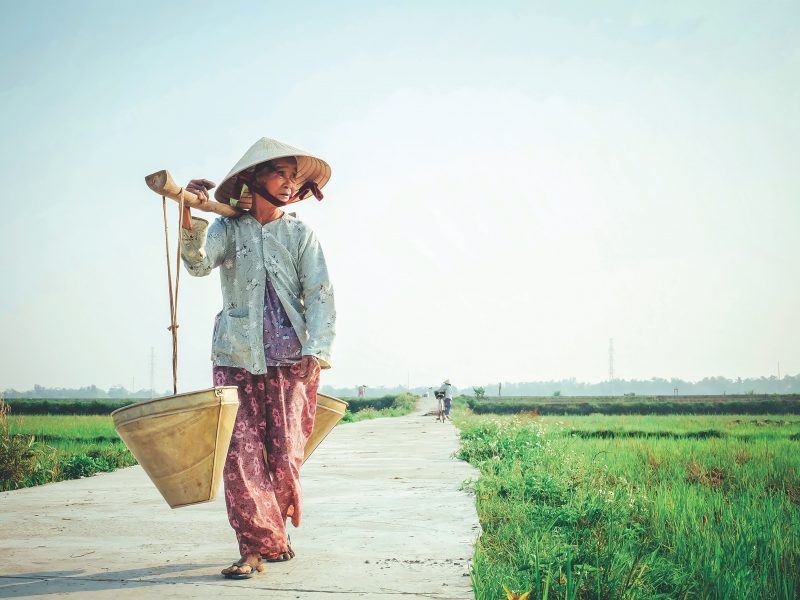 Ohne Dich 
gibt es diese Blumen nicht!
Deshalb:
Glaube an Dich!
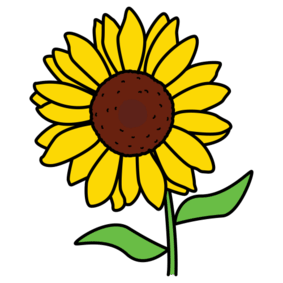 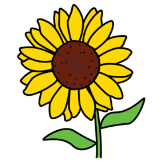 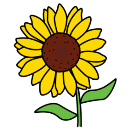 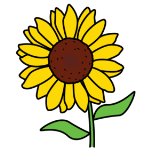 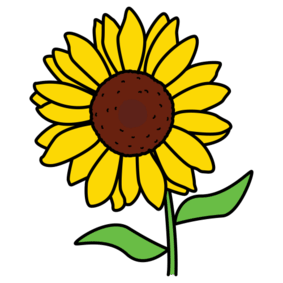 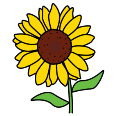 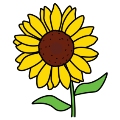 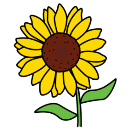 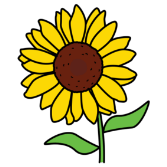 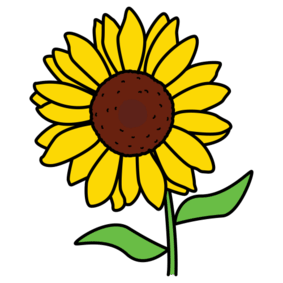 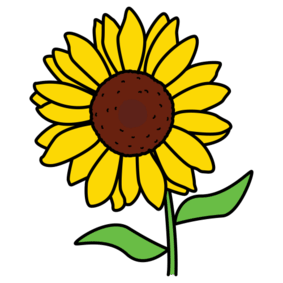 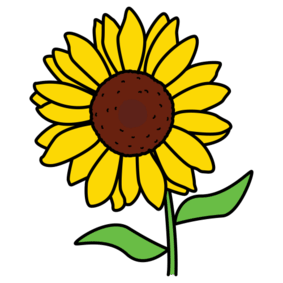 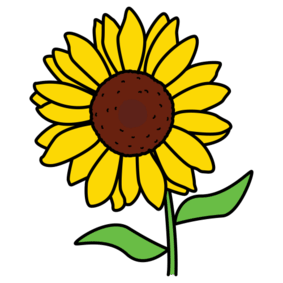 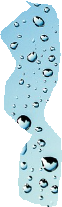 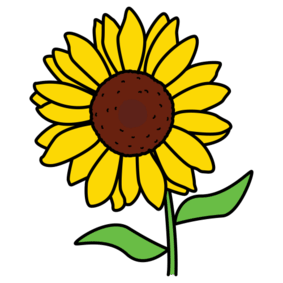 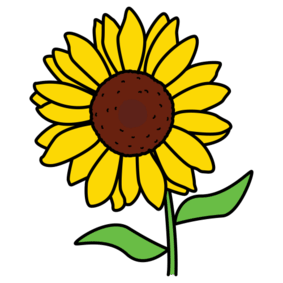 reli-ordner.de